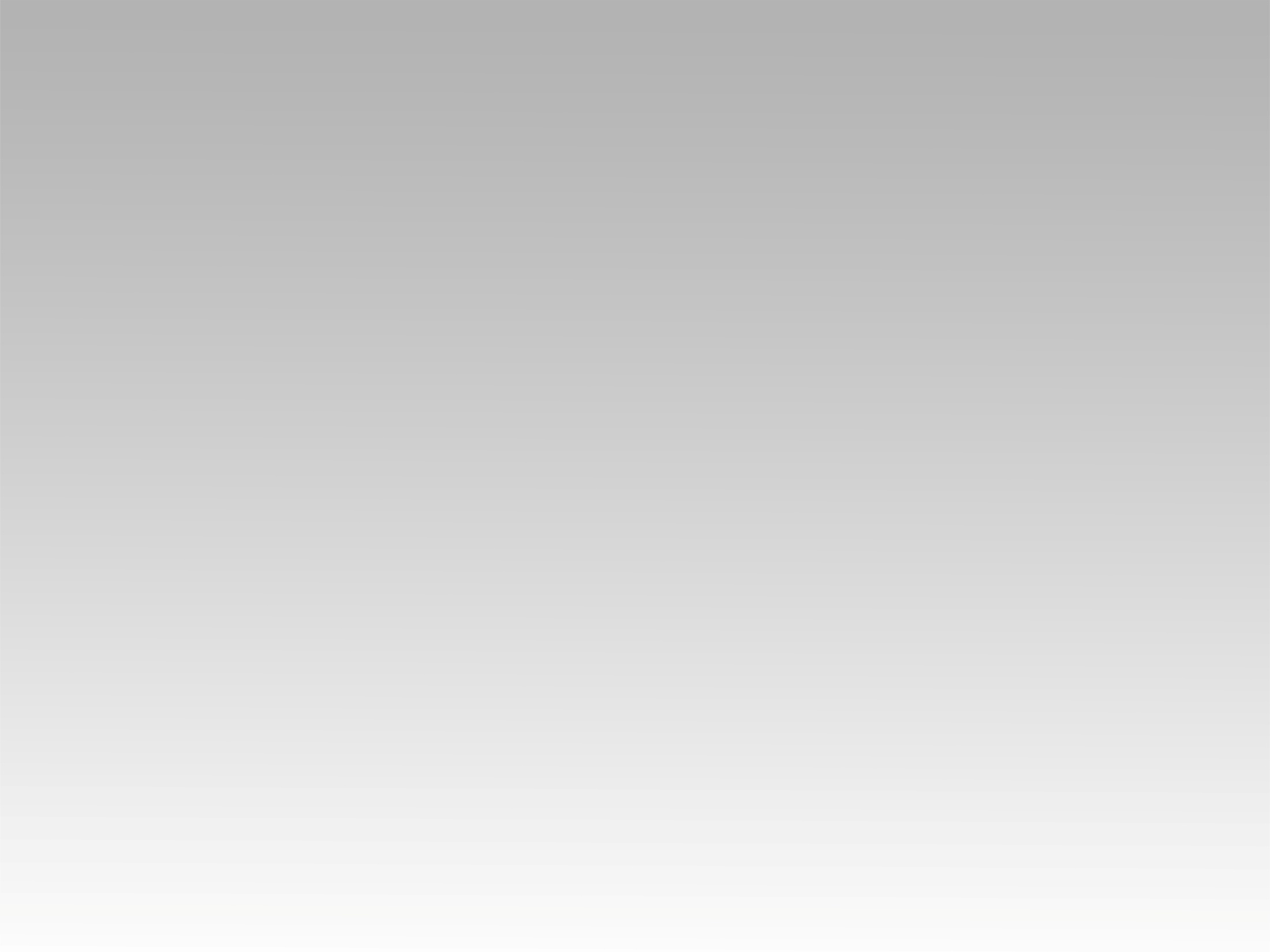 ترنيمة 
فوق كل قوة و رياسة
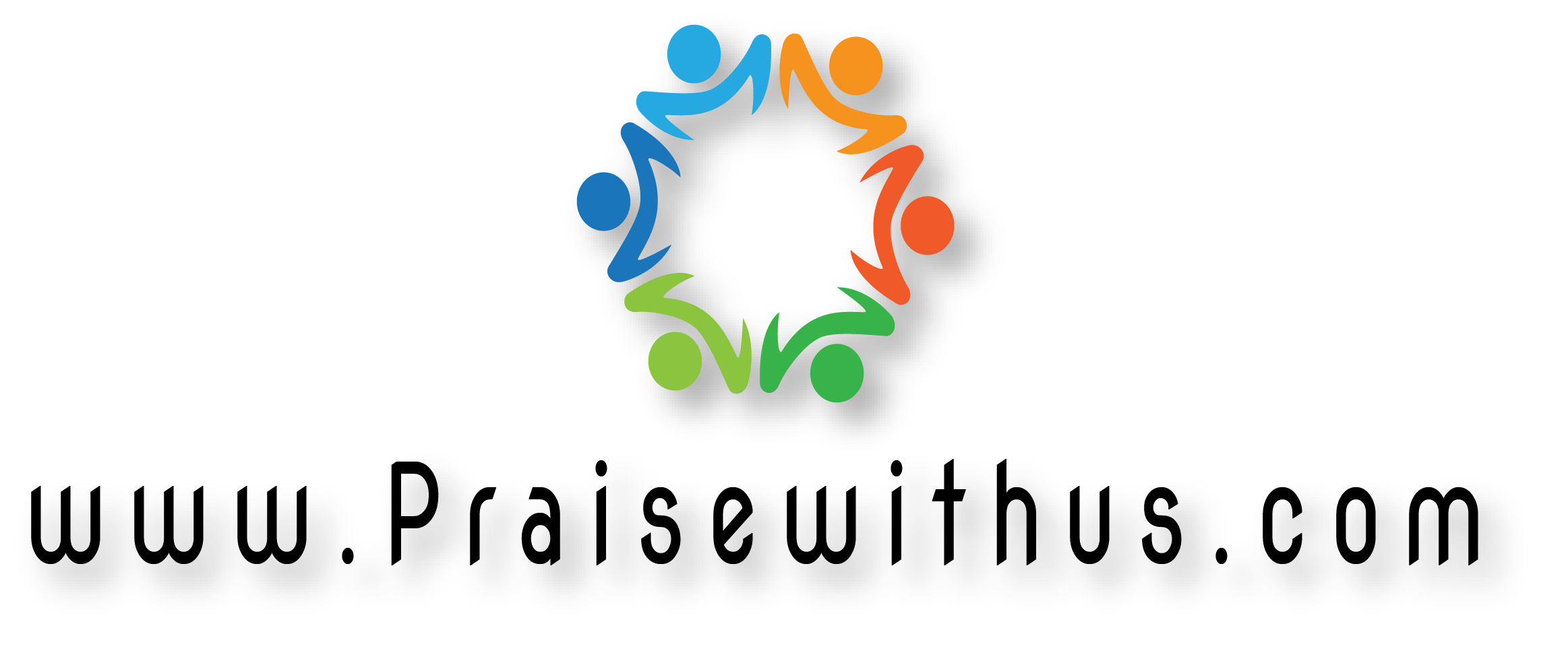 فوق كل قوة ورياسة
 فوق كل اسـم وسيـادة
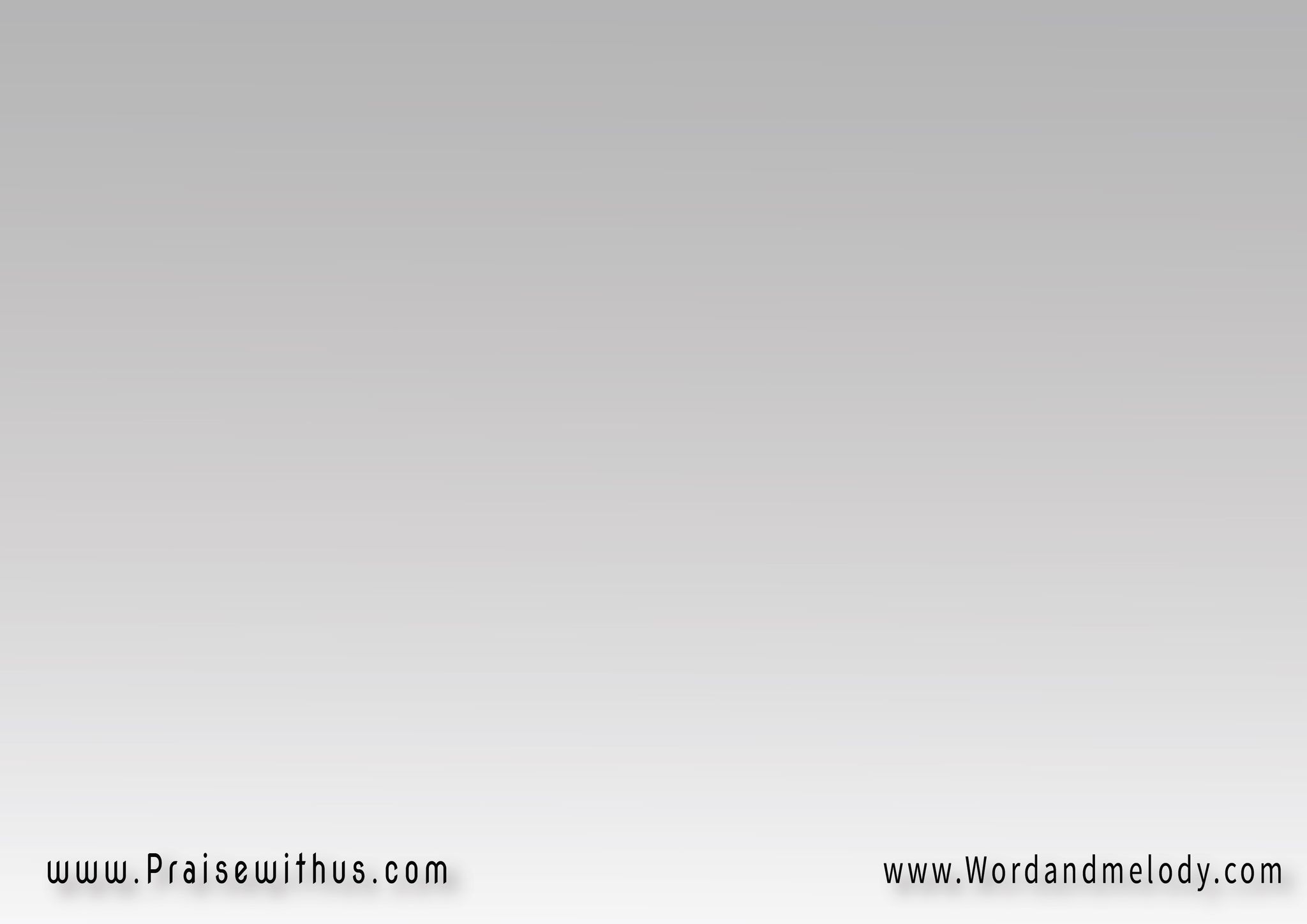 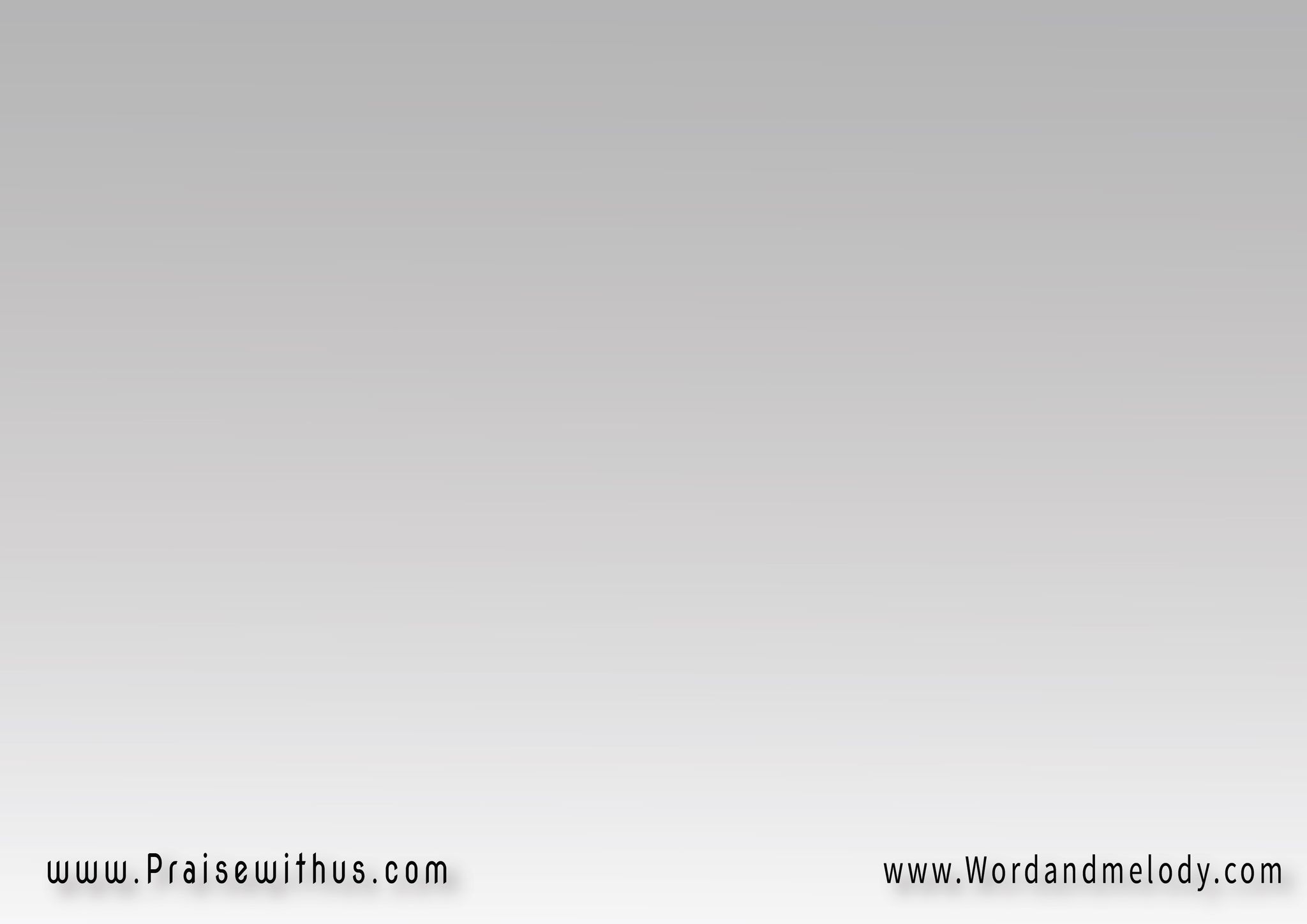 أنت قائم جالس 
في السماوات 
تخضع لك كل الأشياء
فوق كل قوة ورياسة
  فوق كل اسم وسيادة
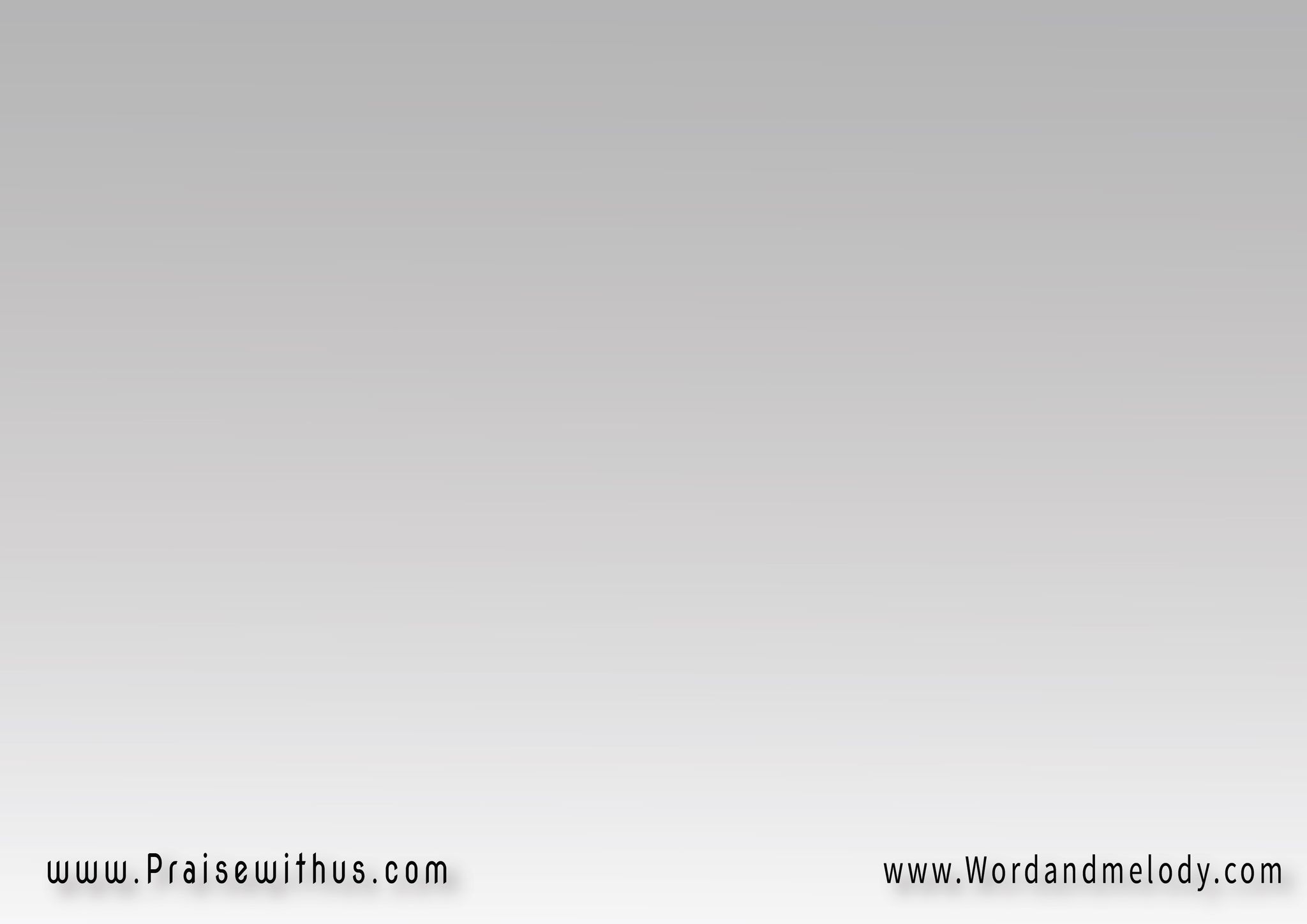 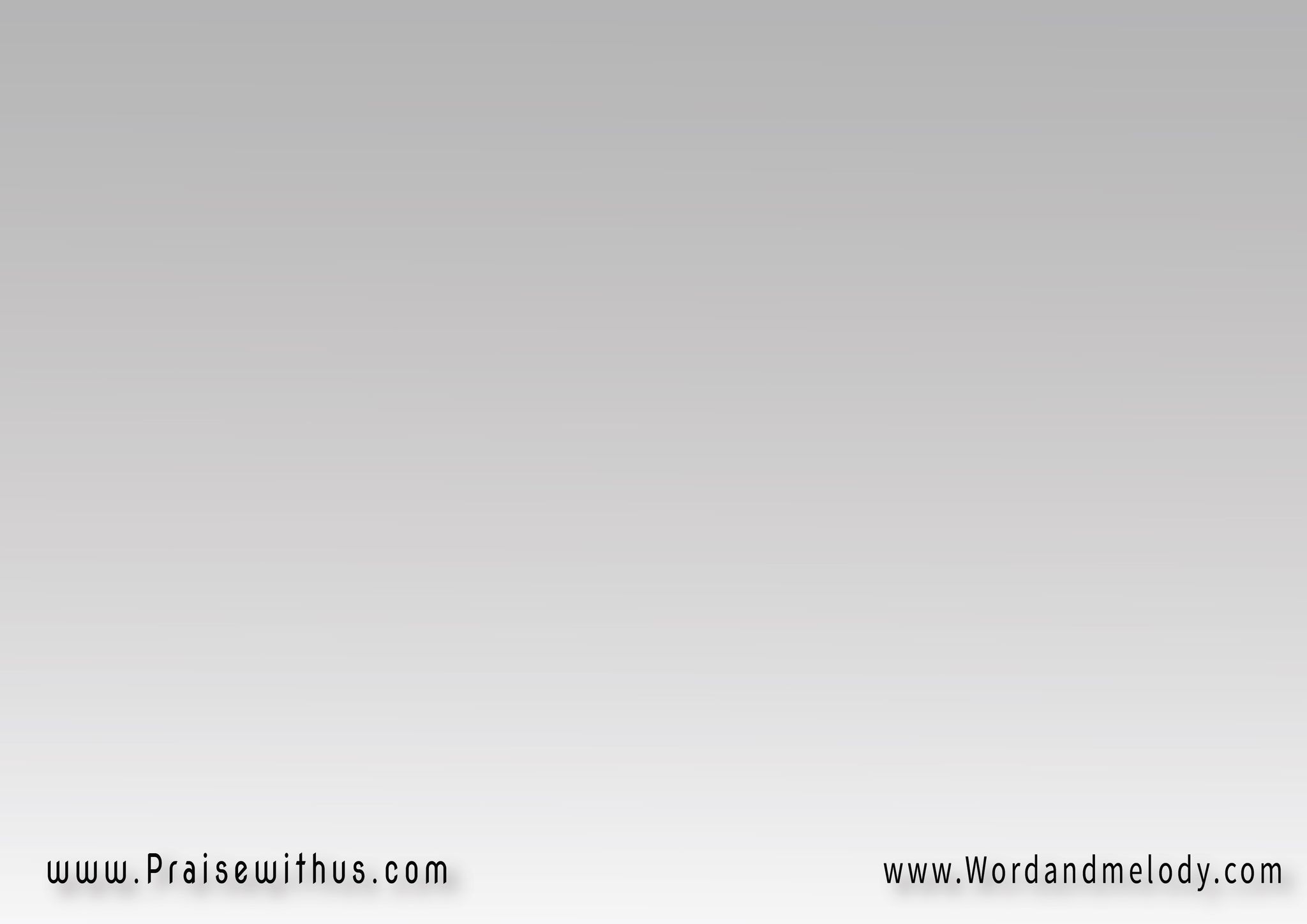 أنت قائم جالس 
في السماوات 
تخضع لك كل الأشياء
مستَحــق أن تَأخــــــذ
 المجد القدرة والكرامةَ
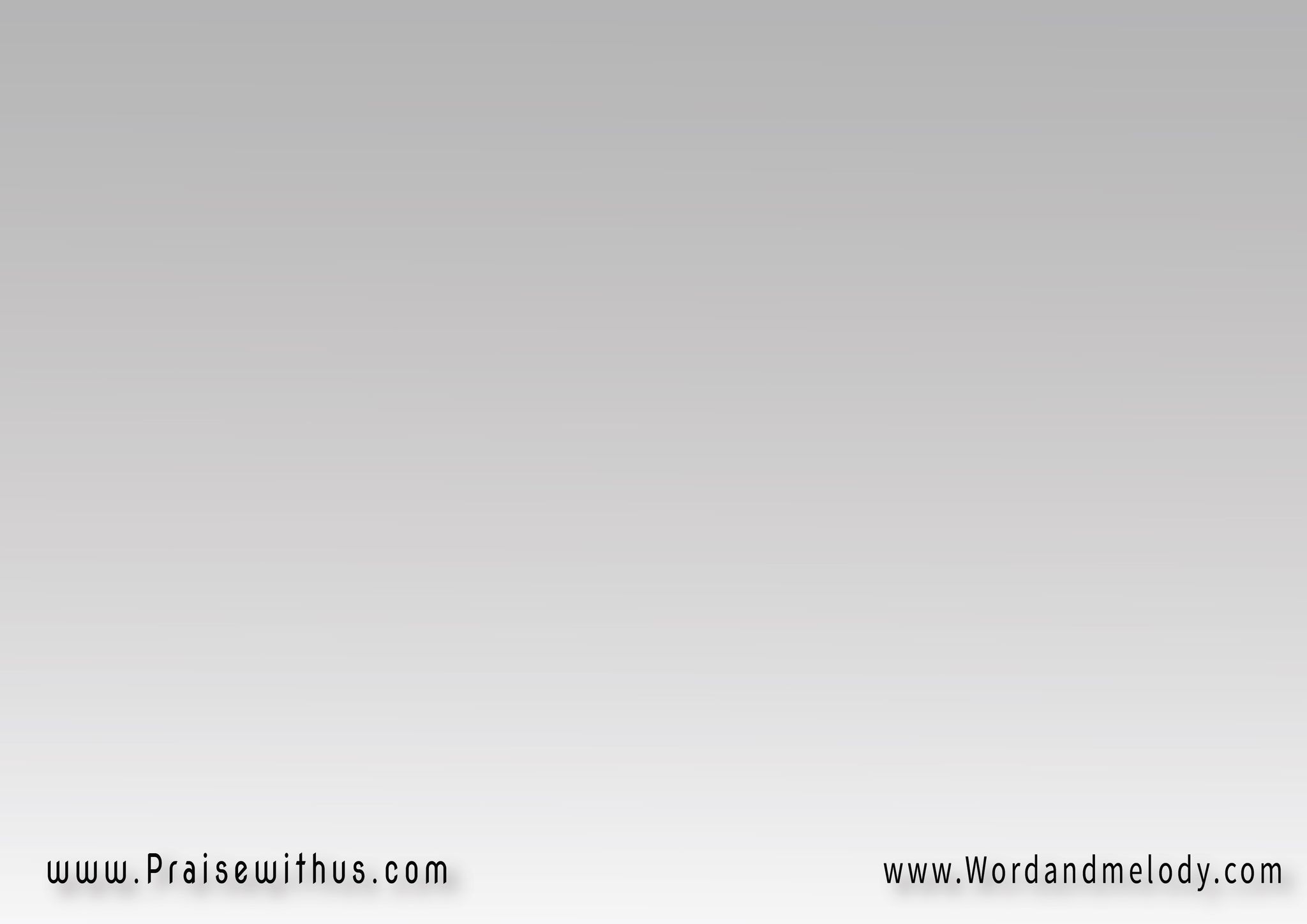 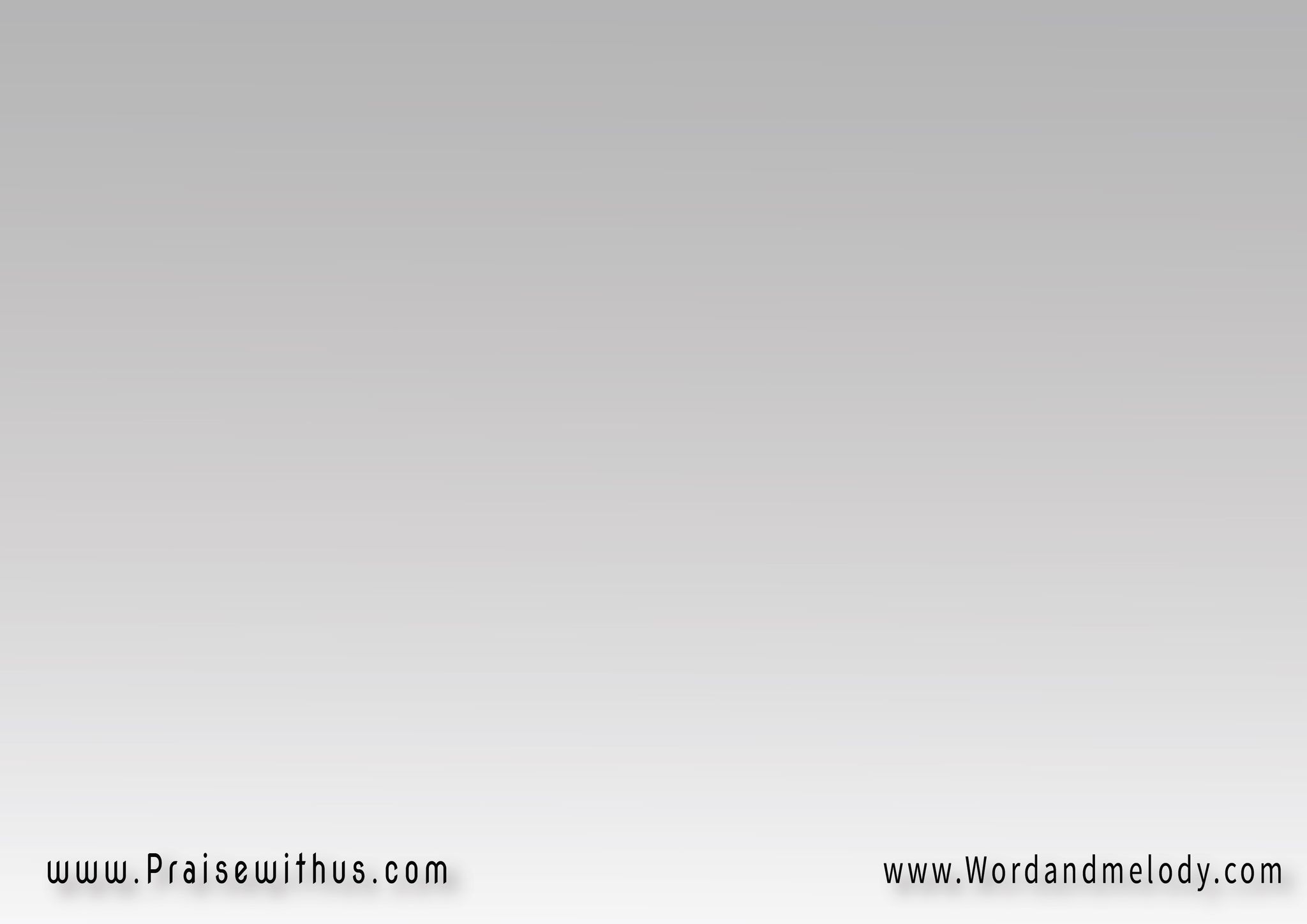 قد ذبِحت و اشتَريتنــا 

فــديتنـا بدمـك نحبــك
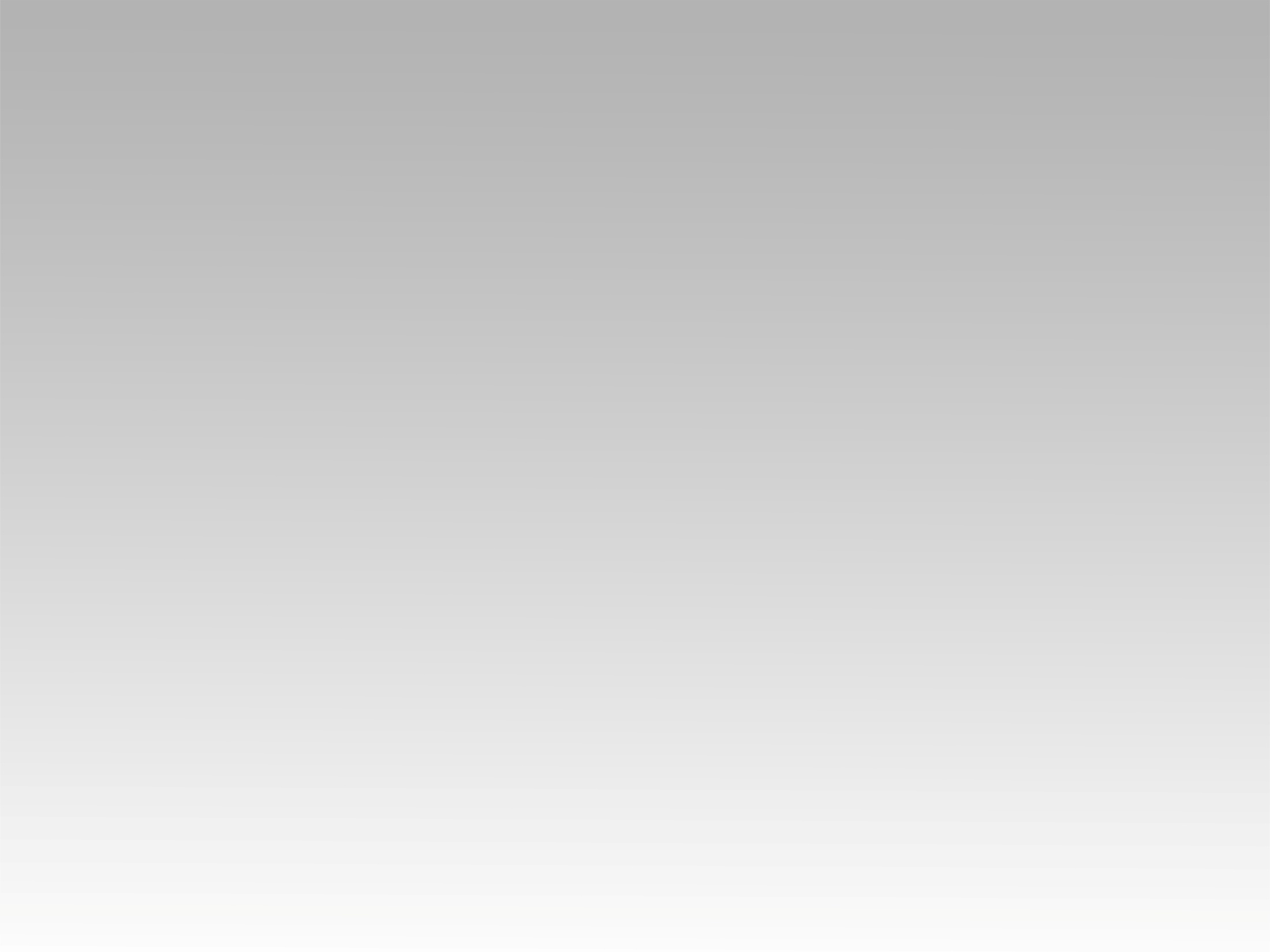 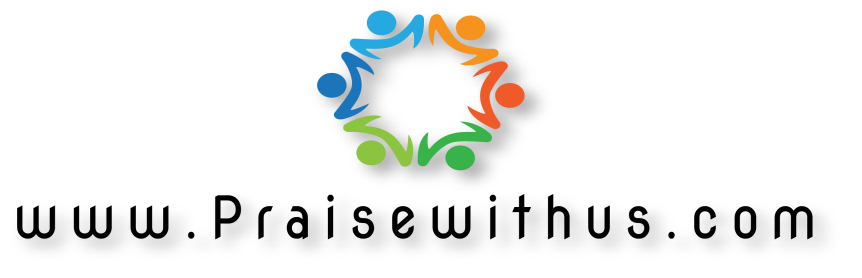